¯^vMZg
cwiwPwZ
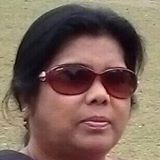 ‡gvQv: †gvnmbv LvZzb wgbv
cÖavb wkÿK
ewÎk nvRvix D”P we`¨vjq
cvV`vb
welq: mwÜ
‡kÖwY: 9g I 10g
wkLb dj
1.mwÜ Kv‡K e‡j 
2. mwÜi cÖKvi‡f` 
3. ¯^imwÜ wbY©‡qi wbqg 
4. e¨ÄbmwÜ wbY©‡qi wbqg
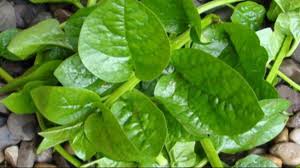 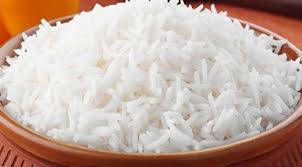 kvK&
অন্ন
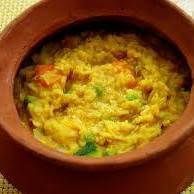 = kvKvbœ
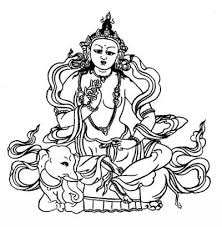 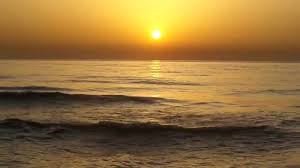 B›`ª
iwe
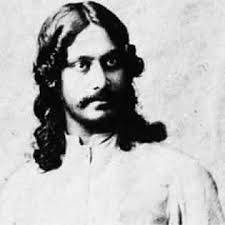 kã `ywU‡Z cÖvwšÍK aŸwbi wgjb n‡q‡Q|
= রবীন্দ্র
mwÜ
¯^i mwÜ
e¨Äb mwÜ
g~j e¨Äb
wemM© e¨Äb
¯^imwÜ wjL‡bi wbqg
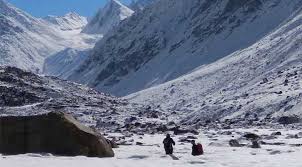 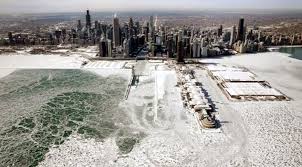 wng
APj
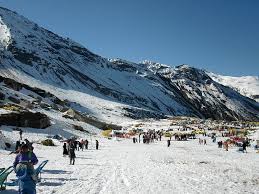 A+A =Av
Av‡iv D`vniY wnZvwnZ= wnZ +AwnZ n¯ÍvšÍi= n¯Í +AšÍi
=wngvPj
Av‡iv wKQz wbqg
A+Av= Av (wng+Avjq,wmsn +Avmj)
Av+A= Av (AvkvZxZ,gnvó)
Av+Av= Av (KvivMvi,we`¨vjq)
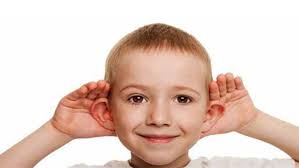 kªe‡bw›`ªq= kÖeY+ Bw›`ªq
A+B= G/ Av+B=G
A+C=G/ Av+C=G
m~h©+ D`q= m~‡hv©`q
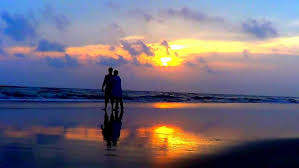 A+D = I
Av‡iv D`vniY 
ci+ DcKvi = c‡ivcKvi 
cÖ‡kœvËi = cÖkœ + DËi
Av‡iv wKQz wbqg Av + D = I (h‡_vwPZ, g‡nvrme) A + E = I (M„‡nva©)Av + E = I (M‡½vwg)
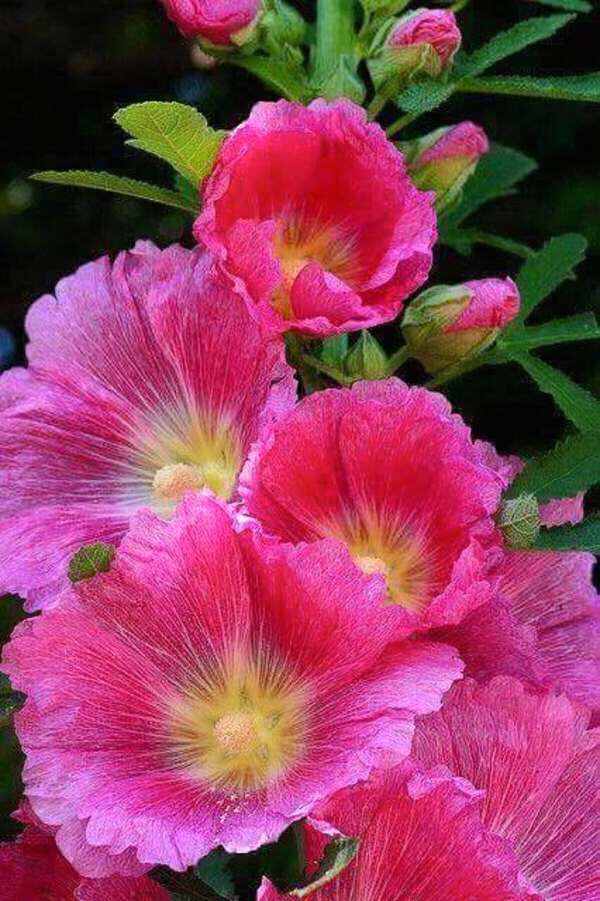 ab¨ev`